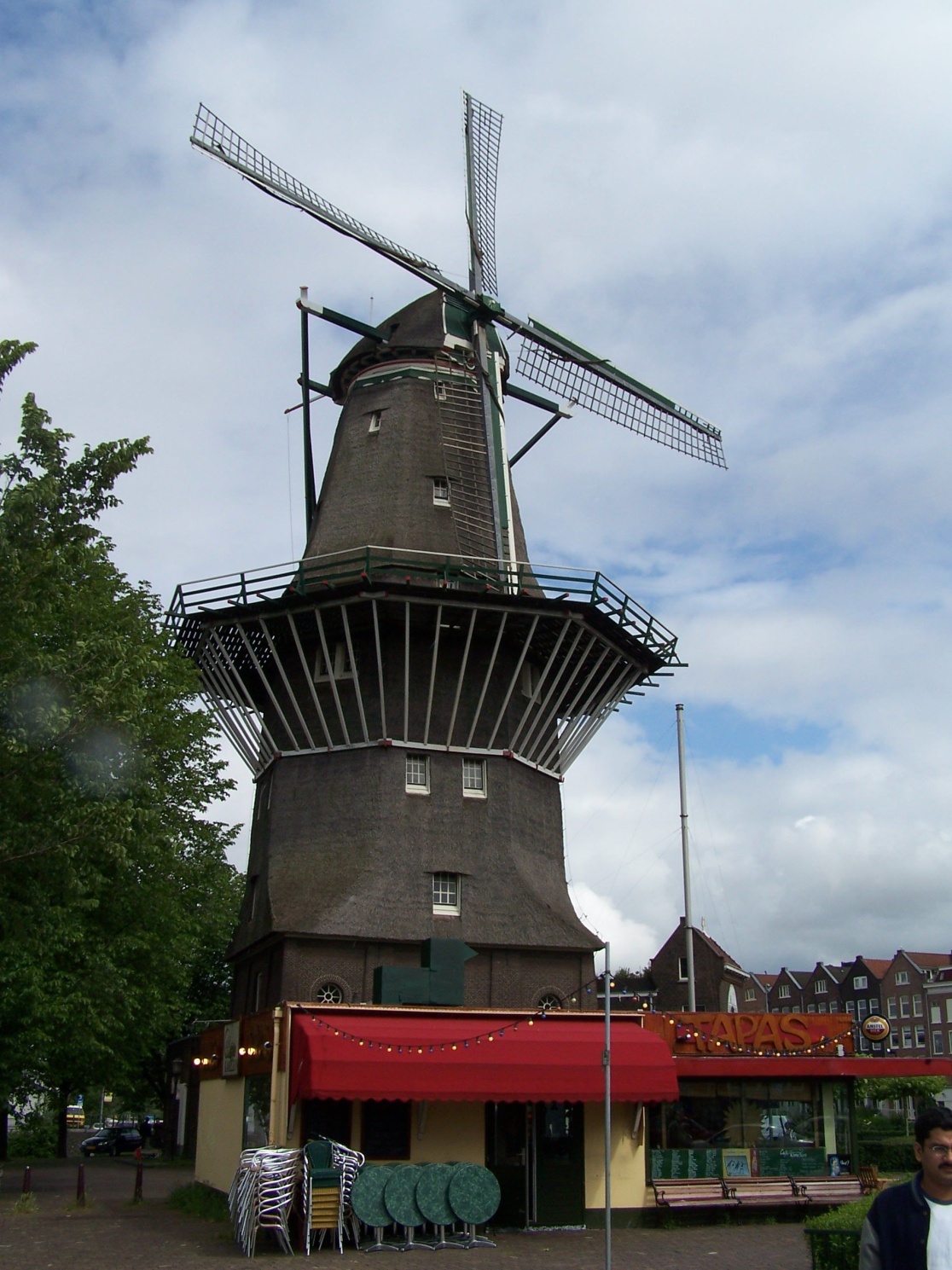 Amsterdam 2015
Orientation 1
Participants
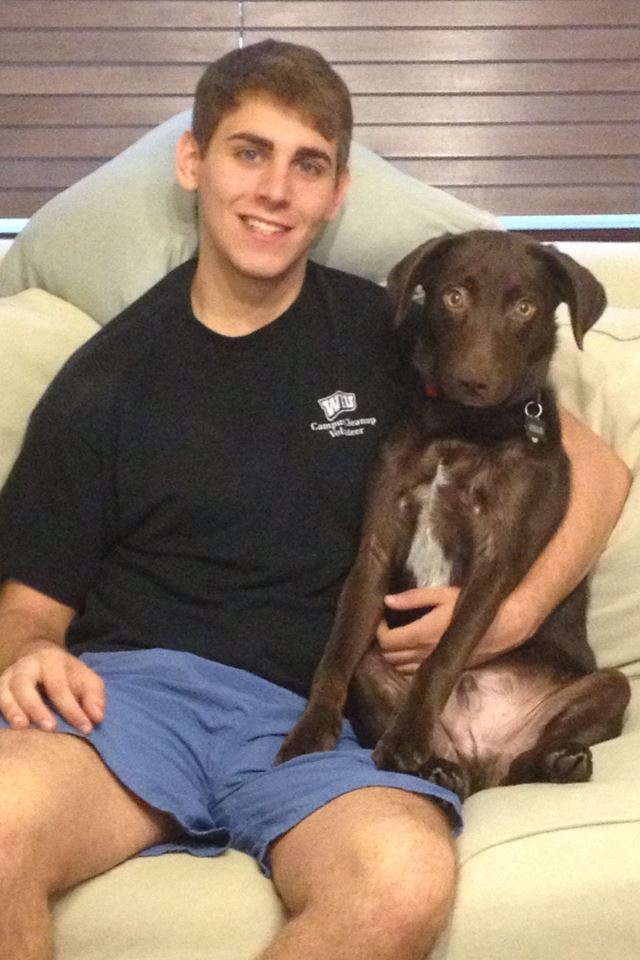 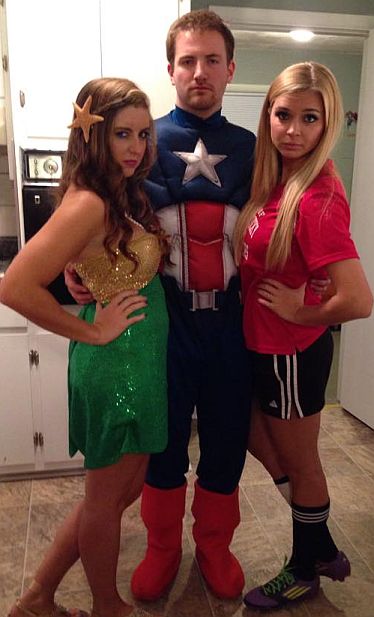 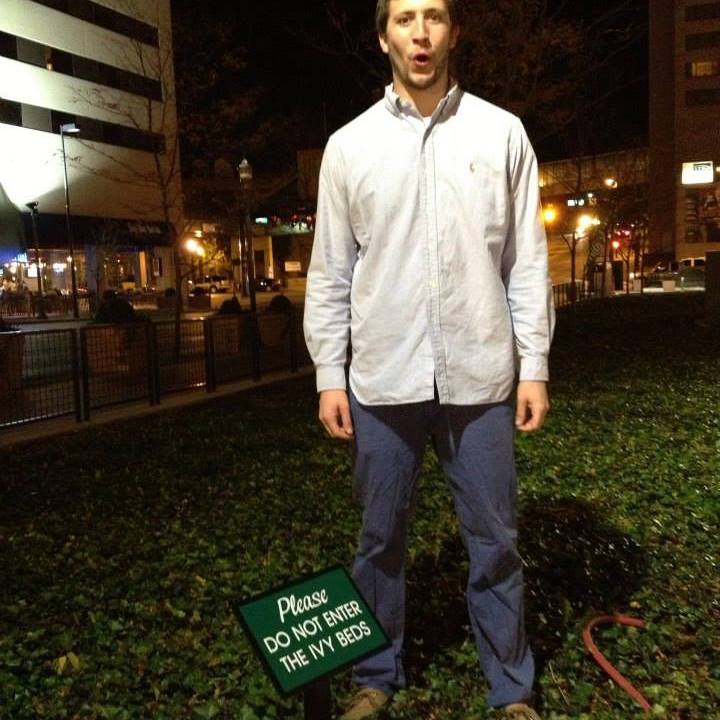 Nate Askins
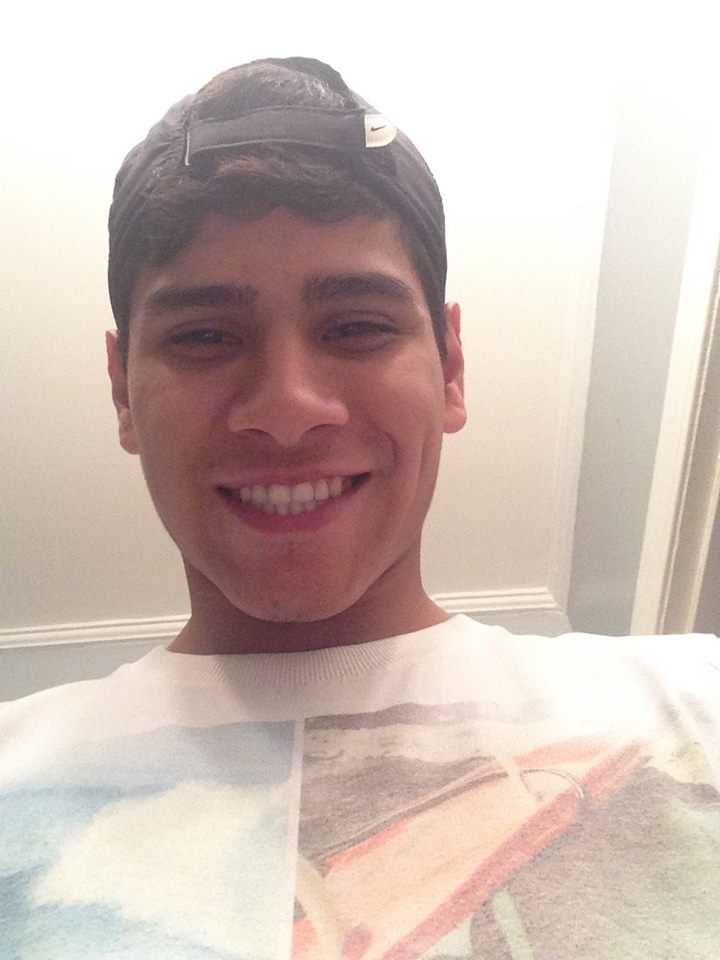 Susan Breidenich
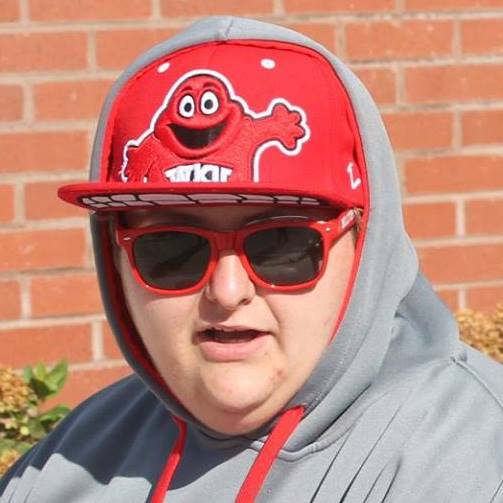 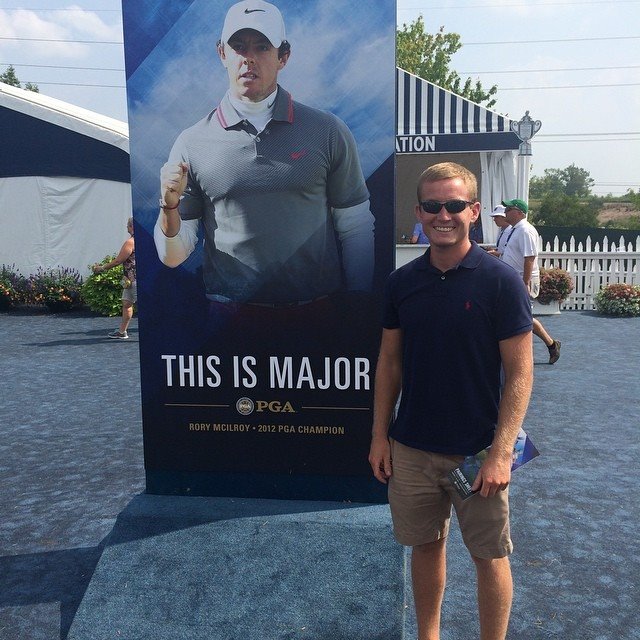 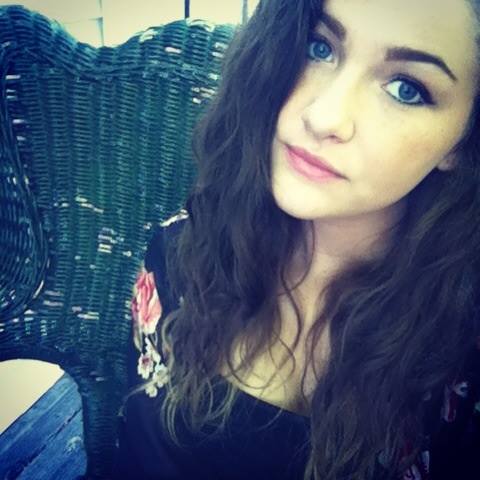 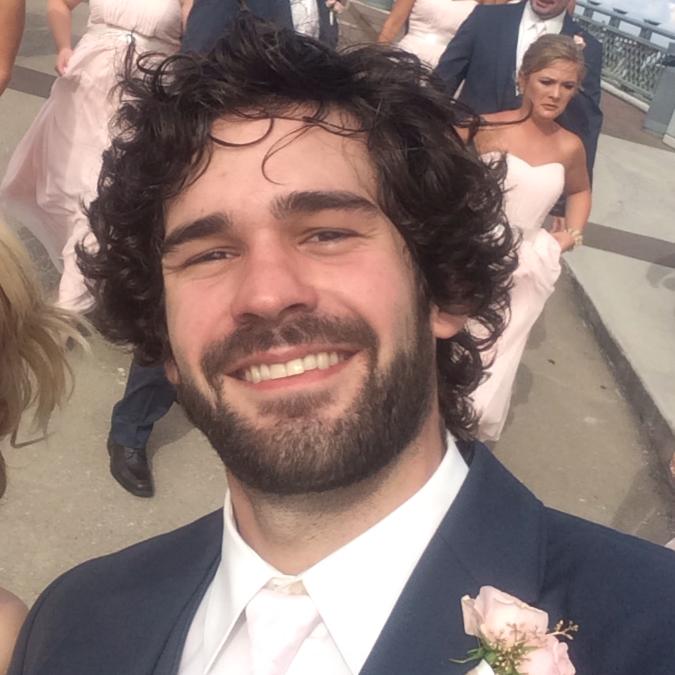 Evan Brown
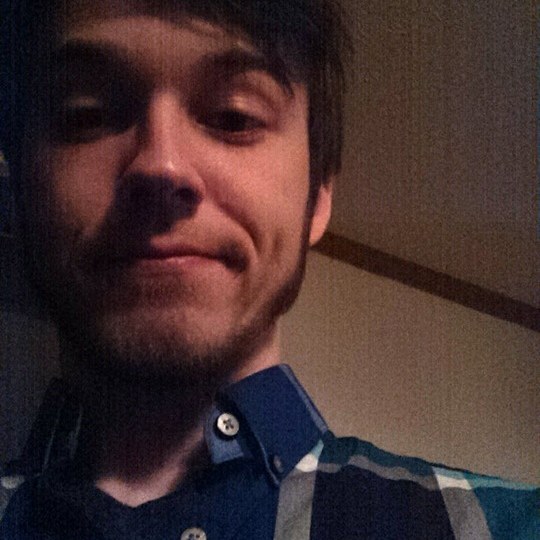 Daniel Castro
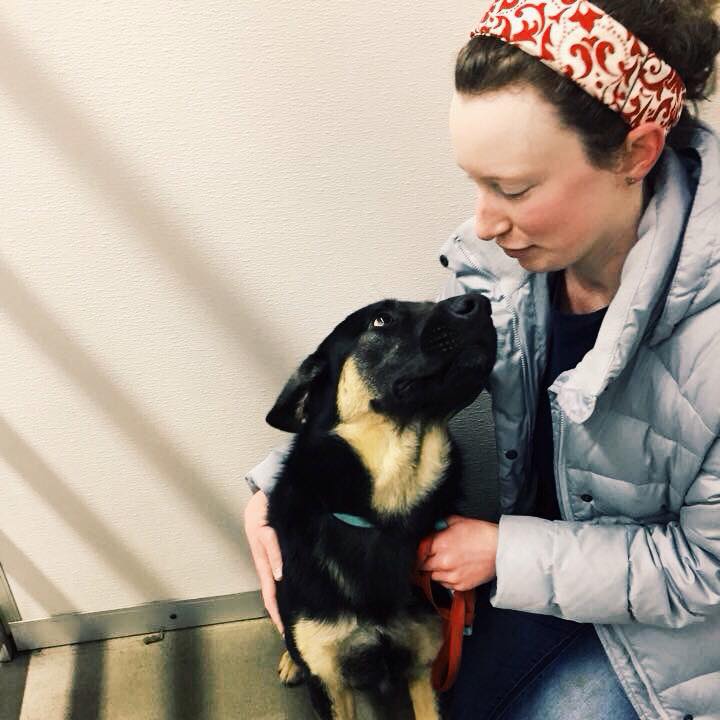 Brad Chambers
Hunter Cullip
Steven Dossey
Sam Higgs
Drew Hillebrand
Seth Hulsey
Sadie Lack
Participants
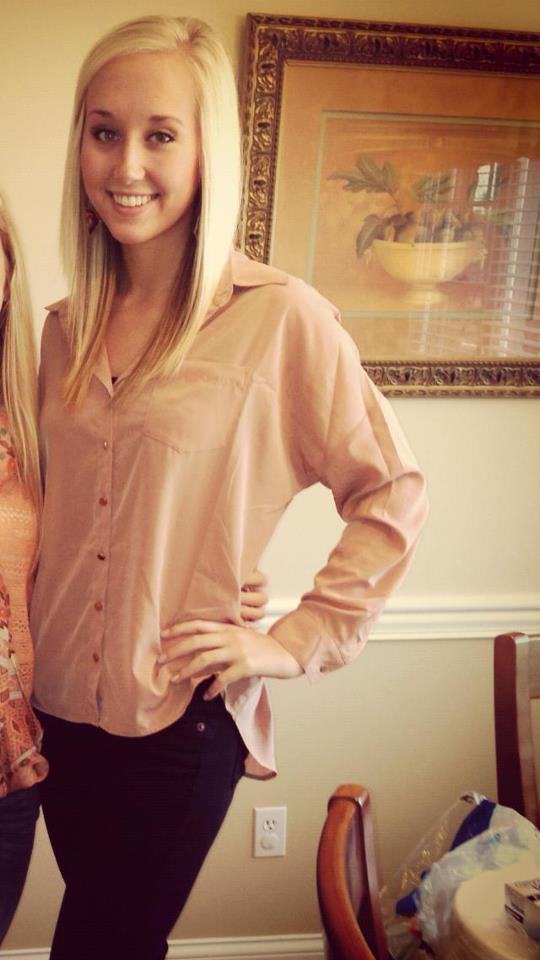 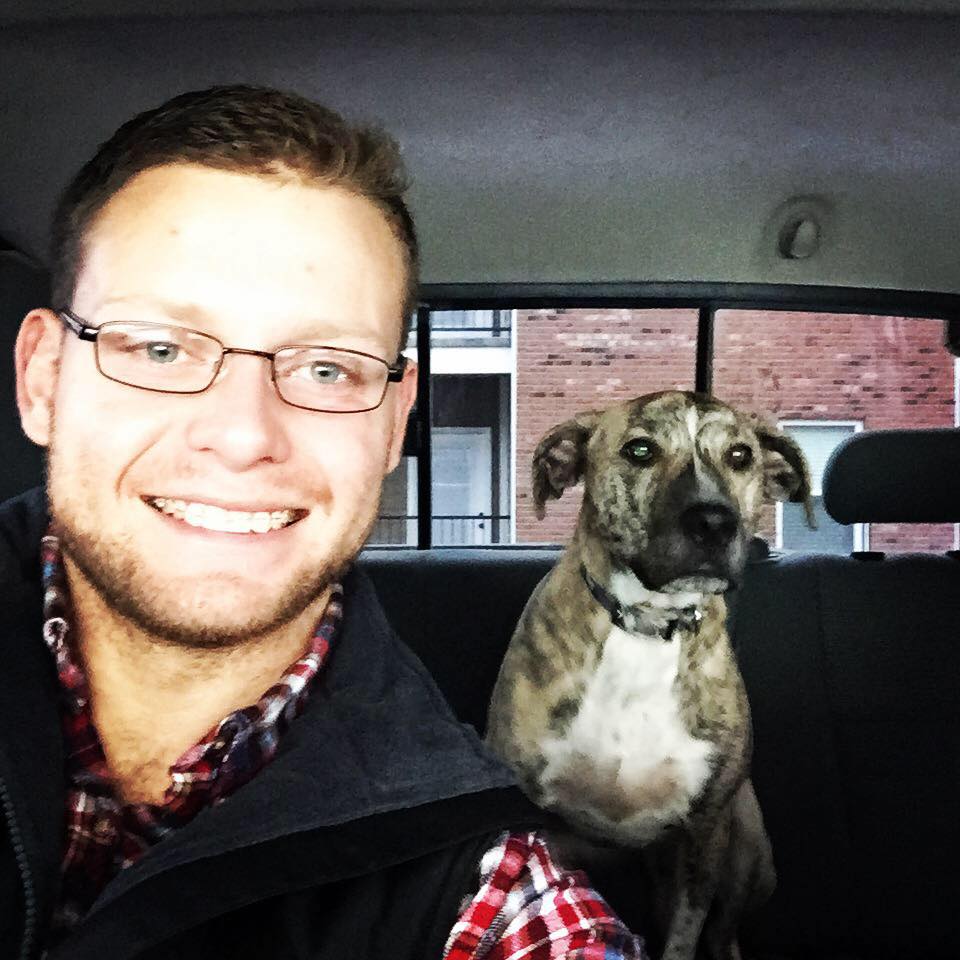 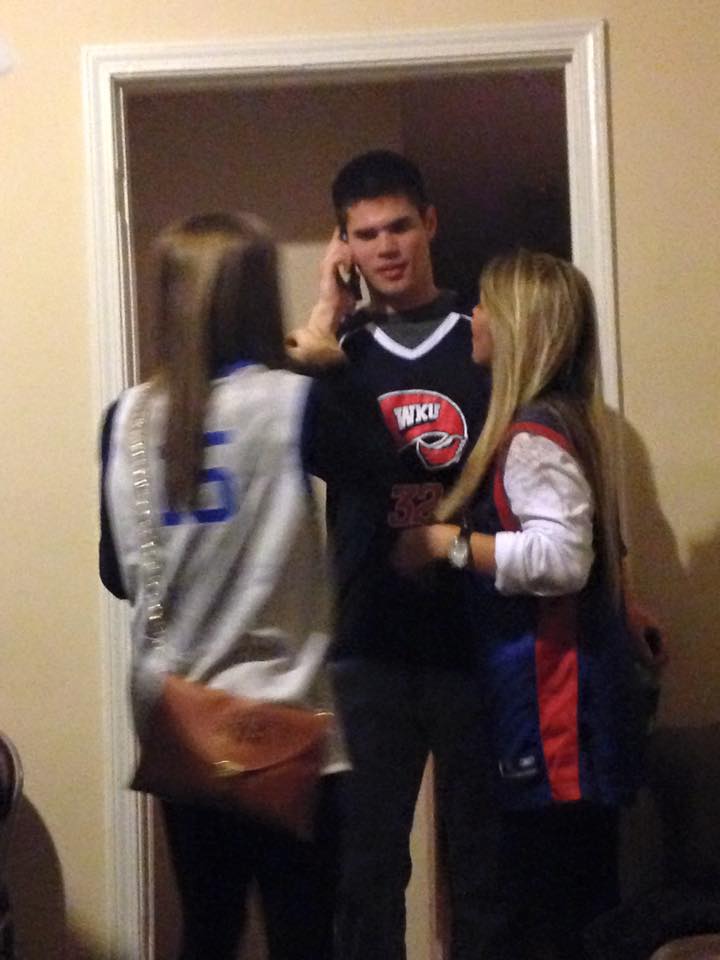 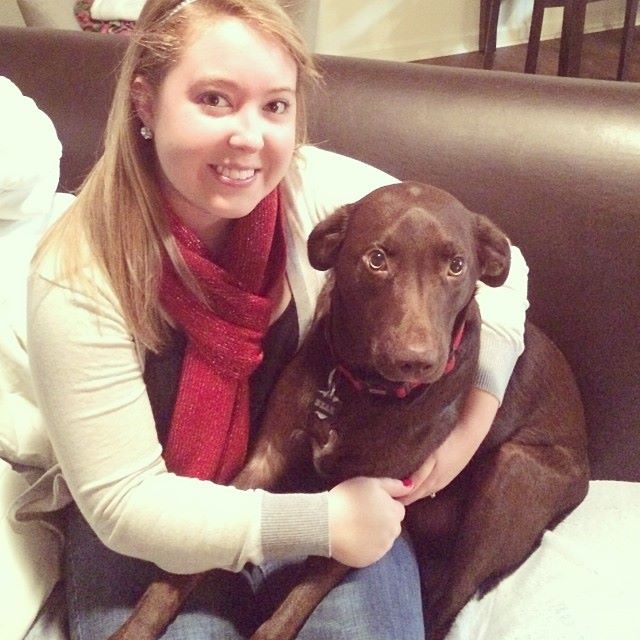 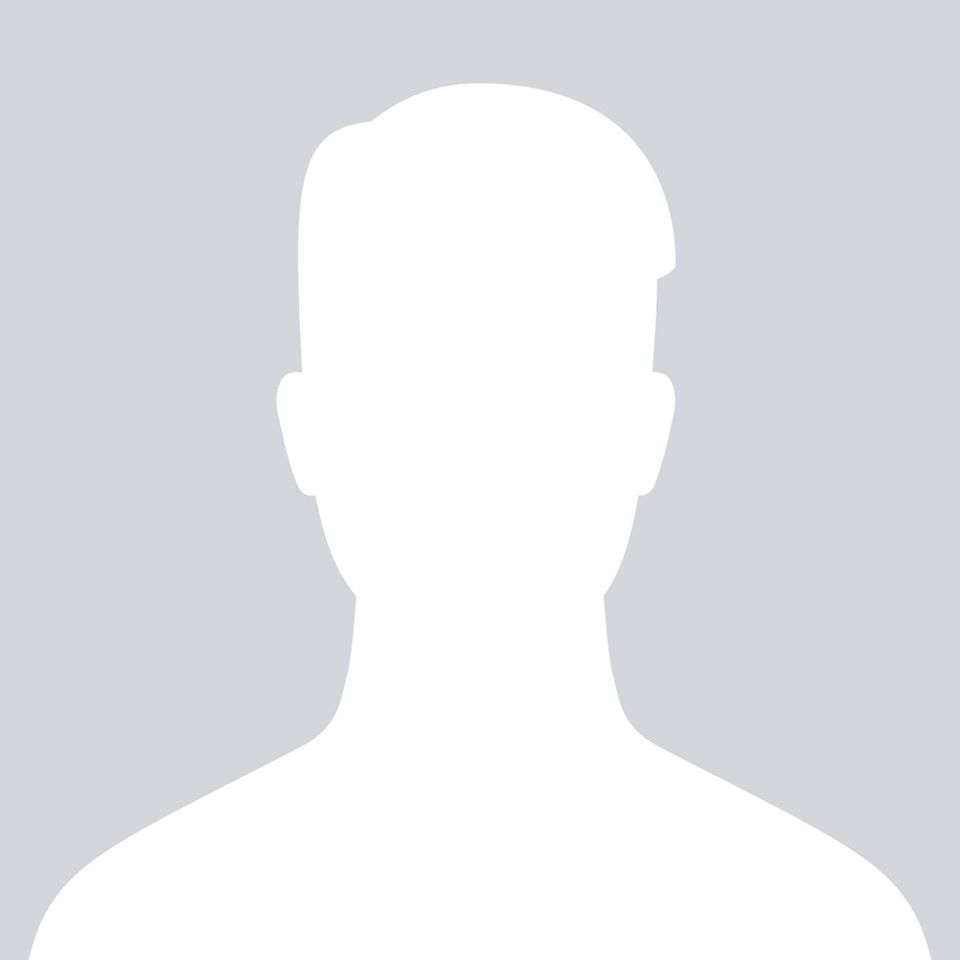 Hayley Maciel
Nate Askins
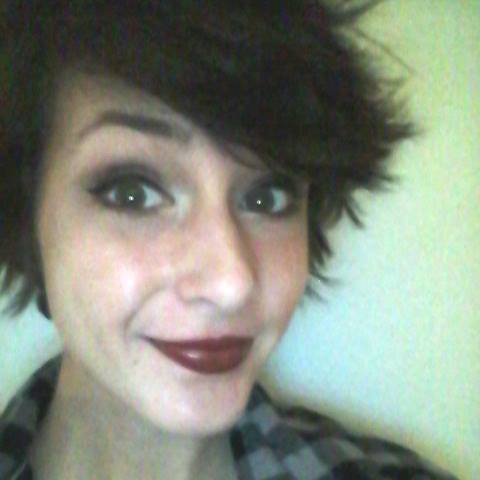 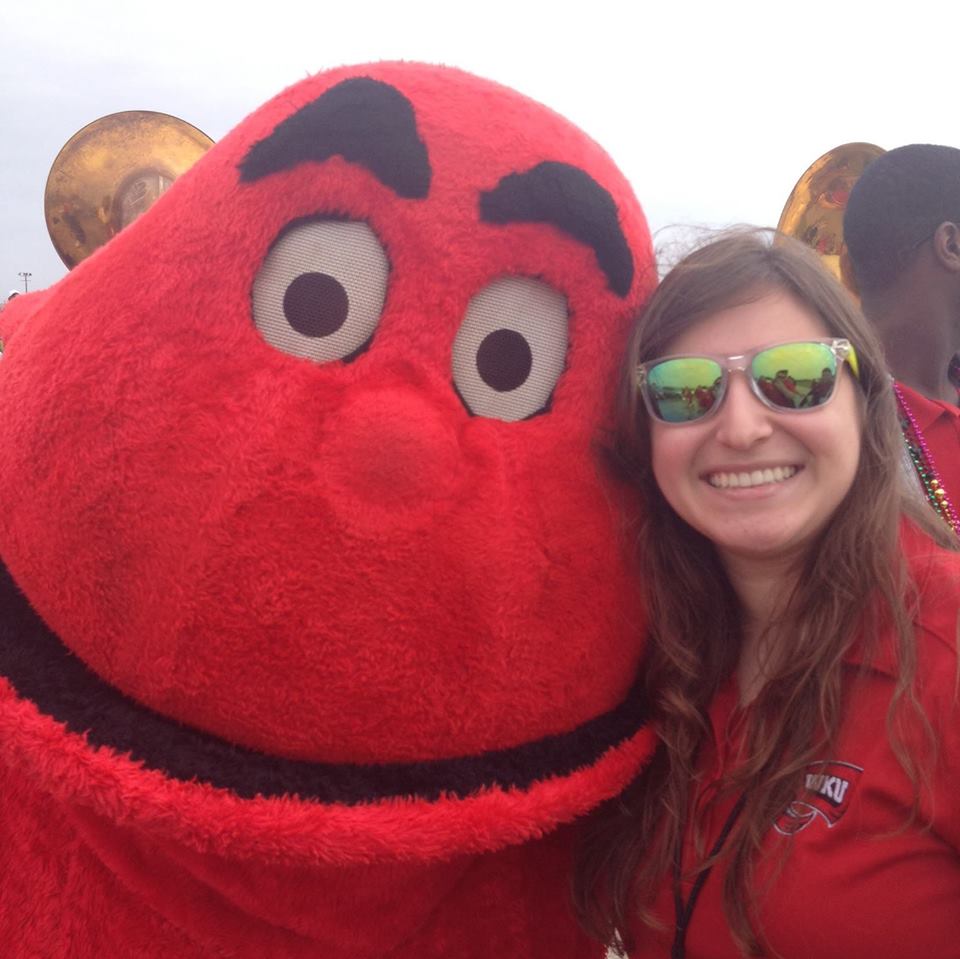 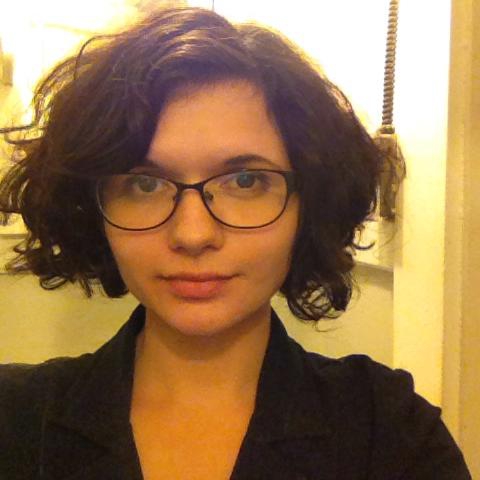 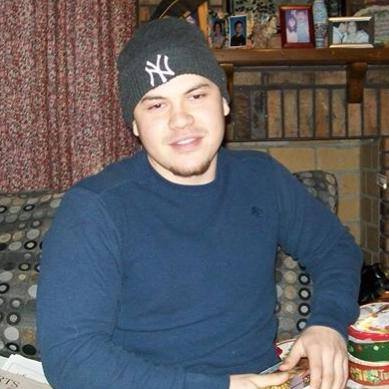 Sky(ler) Manning
Susan Breidenich
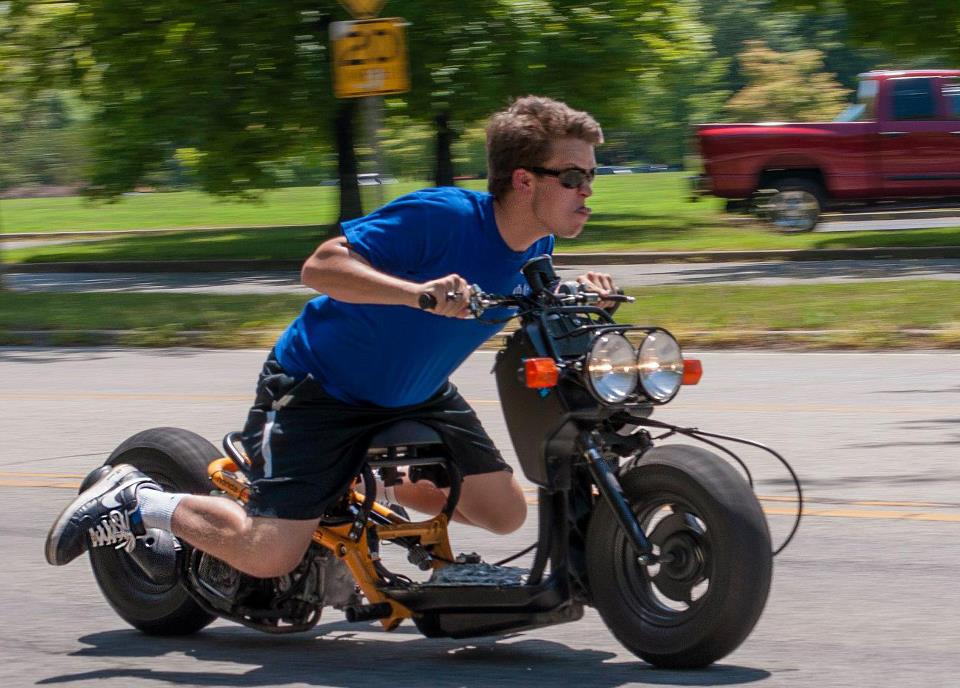 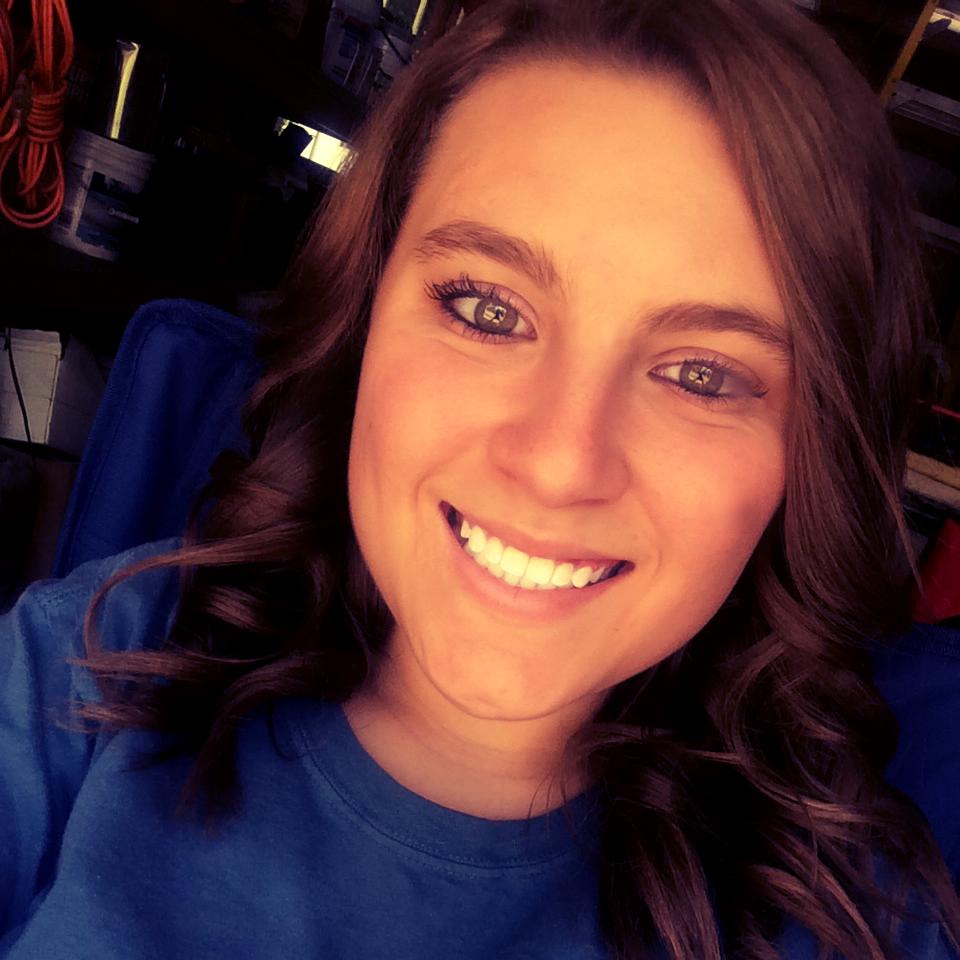 Franklin Milam
Evan Brown
Emily Oney
Daniel Castro
Mike Ozden
Brad Chambers
Siid Price
Hunter Cullip
Sarah Sejdic
Steven Dossey
Sam Higgs
Trinity Vannoy
Andrew Wall
Drew Hillebrand
Seth Hulsey
Rachel Wilkerson
Sadie Lack
Quinten Wright
Travel
United Airlines
Frequent Flier Programs

www.united.com
Aircraft 
Nashville-DC  EMB 145; DC-Amsterdam 767-300
Amsterdam - Houston  777 200; Houston – Nashville  CRJ 700
TravelWednesday, July 15
Nashville– Washington, DC UA 3400
1:10 p.m. – 3:56 p.m. 
BE AT AIRPORT NO LATER THAN 10:30
Wait at benches across from United
HAVE YOUR PASSPORT ON YOU
Dr. Pruitt will check you in as a group

Washington, DC - Amsterdam UA 946
5:20 p.m. – 7:15 a.m. Thursday
The plane will leave without you
Customs and Immigration
TravelThursday July 16
Arrive Amsterdam Schiphol Airport
DO NOT LEAVE YOUR BAGS IN CUSTOMS

Gather
Toilets
ATM
Snack
Receive transportation pass, train ticket

Train to Centraal Station
TravelFriday, August 7
Amsterdam – IAH UA 595
11:10 a.m. – 2:25 p.m. 
Customs and Immigration
IAH – Nashville UA 5169
7:05 p.m. – 8:57 p.m.
Travel
Baggage
Check united.com
One checked bag
One carry on bag
One personal item
In flight
Personal video system
Meal
Snack
Travel
Seat Assignments
Done in bulk
Special requests
Left handed persons on left aisle, window?
Tall persons on aisle? 
Someone you want to sit beside (or NOT sit beside)
May be able to change after ticketing
Return later difference in fare (+possible $300 fee if changes made later).
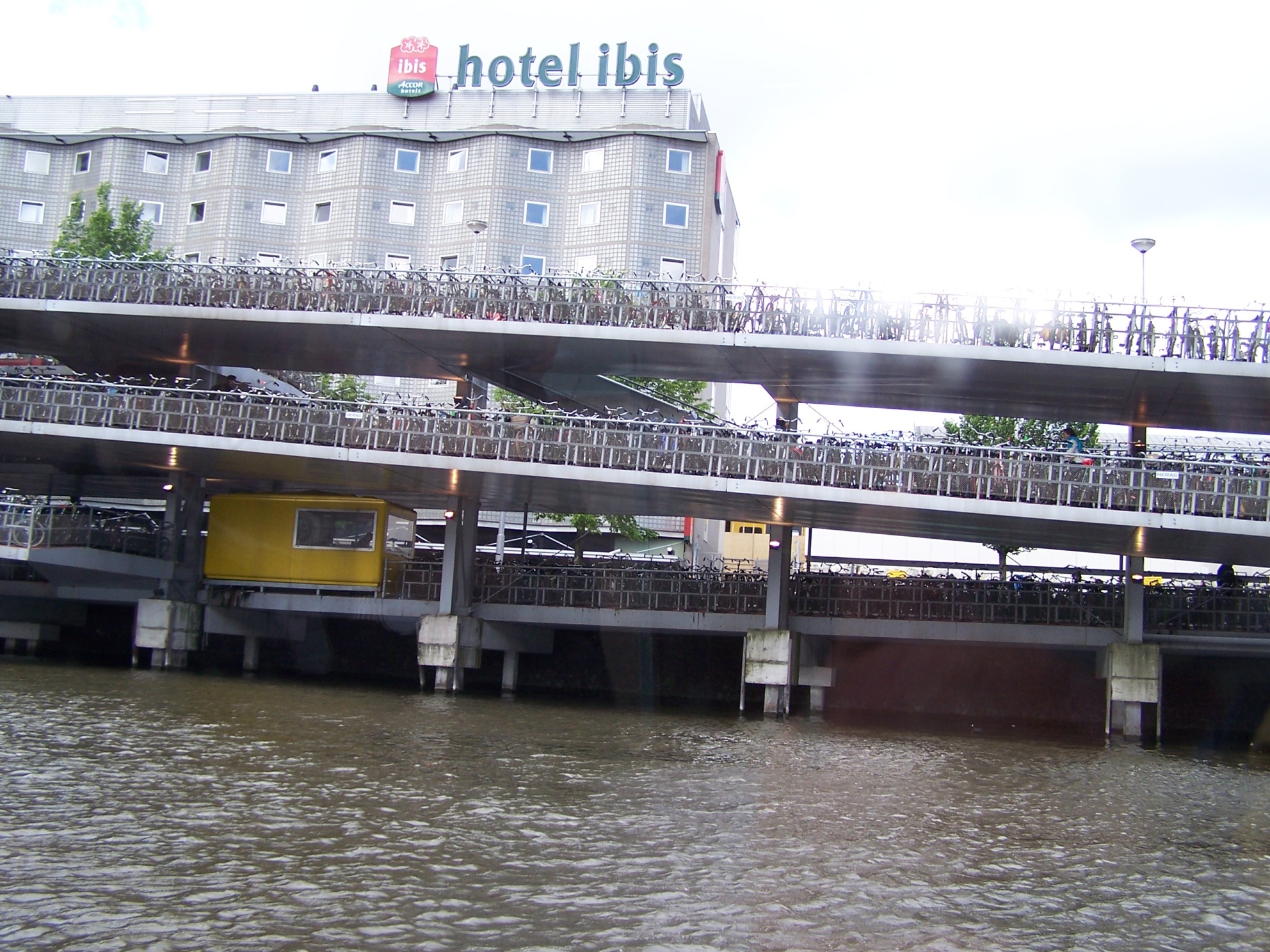 In AmsterdamHousing
Sarphatistraat 
Location
2 per room
Shower and toilet
Kitchen
Wired Internet in the rooms
network card and a RJ 45 cable
You may want to bring a router or purchase one there
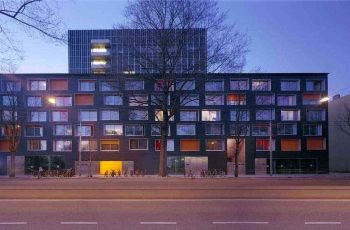 In AmsterdamHousing
Provided 
Linens for bed
Sheets
Pillow (sort of)
Duvet and duvet cover
Keep clean
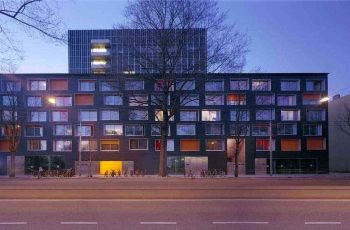 In AmsterdamHousing
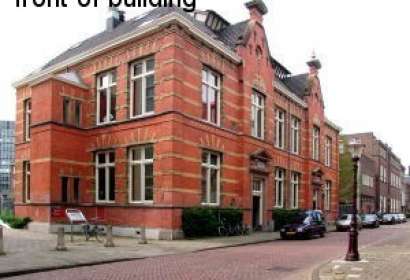 Muidergracht 20 
Location
2 per room
Shower and toilet shared with 3 rooms
Kitchen
WIFI in room
Laundry
Apartments have laundry facilities.
One per building
You provide the detergent and the fabric softener.  
You wash, fold and put them away.  Mother will not be there to do it for you.
Amsterdam
map
In AmsterdamTransportation
Transportation pass
Electricity
240 not 110
Converters (buy prior to trip)
Adapters (CAN buy there)
Hair dryers and flat irons often burn out
It may be advisable to purchase one there and share with your roommate
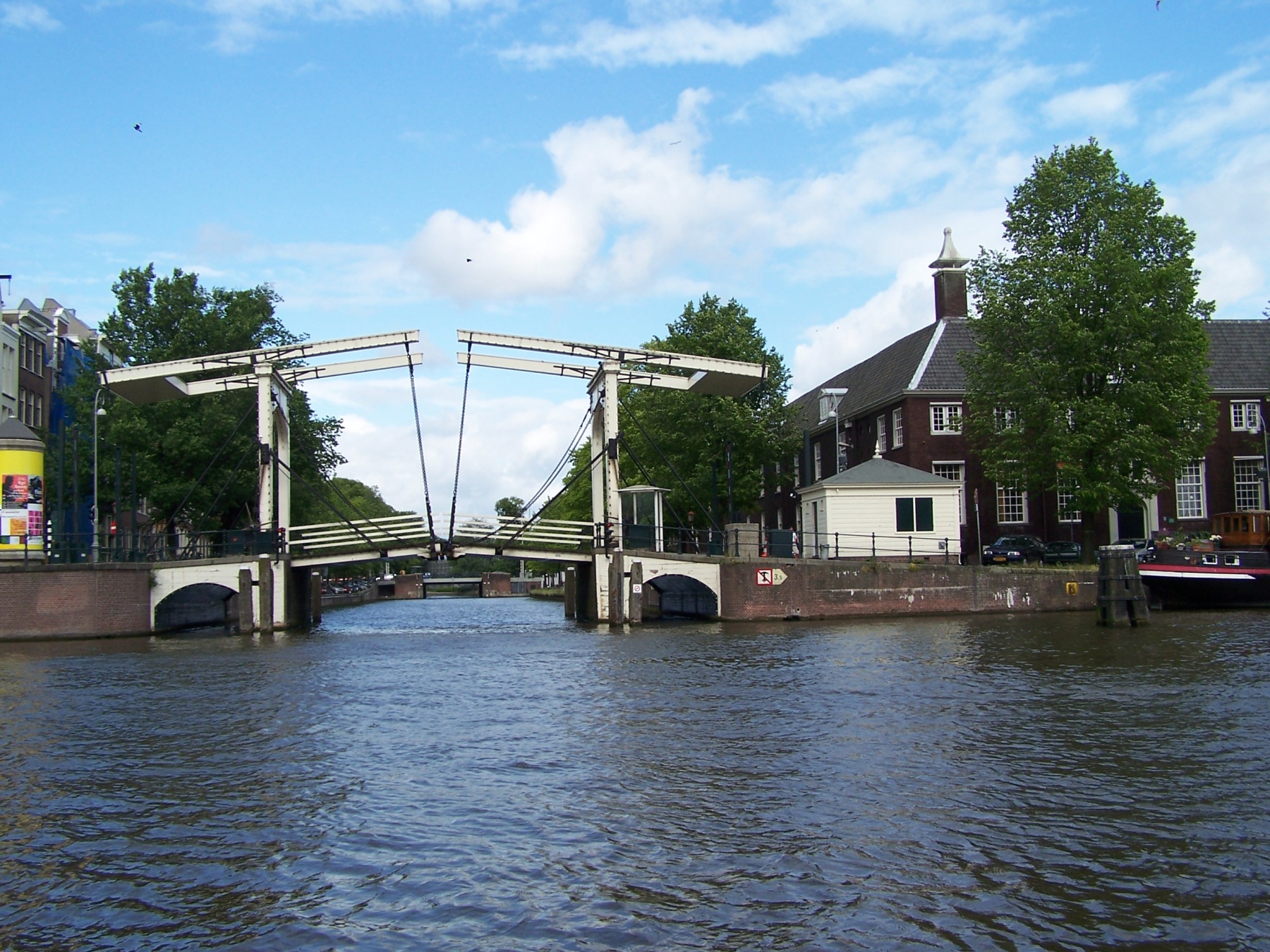 The Netherlands
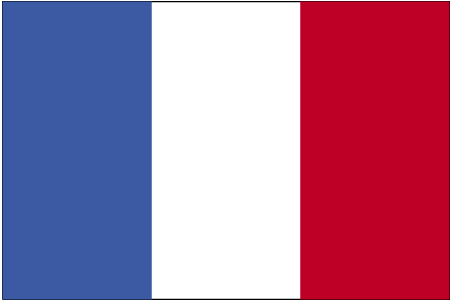 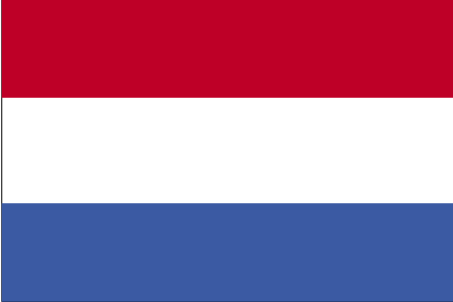 Belgium
Weather
Average July high 71.  Average low 53. Average precipitation 3”.
Class
We will meet in a classroom MWF from 10:00 until around 12:30
Other days we will have group outings.
Most afternoons will be free, but some may have scheduled activities.
Other than the first weekend, you are free from 12:30 Friday until class starts on Monday.
Clothes
Bring warm weather clothes
Bring cool weather clothes
Bring comfortable walking shoes
Bring leather dressy shoes (they dress to go out)
Professional (business casual) clothes (flower auction, EC)
Classroom dress be comfortable.
Going out clothes.
Toiletries
Coordinate with your roommate
Hair dryers (may want to buy there)
Hot irons (may want to buy there)
240 not 110
Takes hairdryer longer to heat if using a converter – often burn out.
Prescription drugs
Carry on in original container
Bring enough for the entire trip
Money
ATM is the cheapest way to get money
Traveler’s checks are a pain and are costly
Exchanging cash is costly
Contact your bank and credit card providers to let them know you will be traveling – ask for chip and pin 
4-digit pin for ATM
Phones
You may buy a phone or a sim card there
We would like you to have a phone with you, preferably with a local number
US service is costly
Behavior
We expect students to participate in all program activities, assignments, and classes and to conduct themselves in an appropriate manner.  Should your behavior be deemed disruptive to the program, the directors reserve the right to dismiss you from both the program and the housing for the program and arrange for your immediate return to the US without refund.  Any additional costs associated with dismissal will be the responsibility of the student.
Behavior
Be on time.
Attend all functions.
Sober
Alert
Respect neighbors
Respect classmates
Behavior
You WILL be exposed to new customs
Dutch are generally private people
Dutch respect the right of others to make decisions
DRUGS
Street drugs are often adulterated (and potentially dangerous) or bunk.
Marijuana in the Netherlands is often significantly more potent than strains that are found in the US, and this higher potency may cause users to experience negative effects.
Significant penalties are associated with the use, purchase, and possession of drugs other than cannabis.
Culture and Customs
Language
Learn some Dutch phrases
Most people understand English
Be careful what you say
Culture and Customs
Shopping
VAT (value added tax) is included in the price of goods
Groceries and other stores MAY charge you for bags.
You may want to pack a reusable shopping bag
Culture and Customs
Dining
Dining is an experience in Europe
Servers generally will not check with your table and will not bring your bill until you ask
NO FREE REFILLS
Water and ketchup may cost
Soft drinks may cost more than beer/wine
KFC does not serve mashed potatoes
What We Need From You
Complete all forms with SAGL
Copies of your passport (first page) to SAGL
Attend SAGL Faculty Led orientation
Tuesday, April 21, 2:30-4:00
Wednesday, April 22, 4:30-6:00
Thursday, April 23rd, 4:00-5:30 PM
What We Need From You
CHECK EMAIL REGULARLY.  
LOOK FOR EMAIL MESSAGES FROM PRUITT, MYERS, AND SAGL
Information will be posted on Blackboard
What We Need From You
e-mail any special requests to Myers
Seating
Roommates
Meals
Change in schedule
Summer information
e-mail
Phone
Cell phone (in the car on your way to the airport)